■PRICE CARD
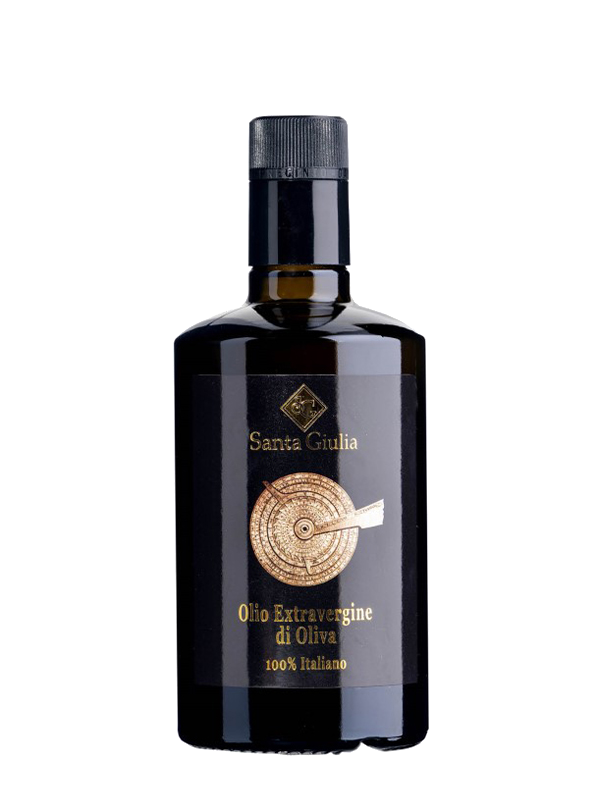 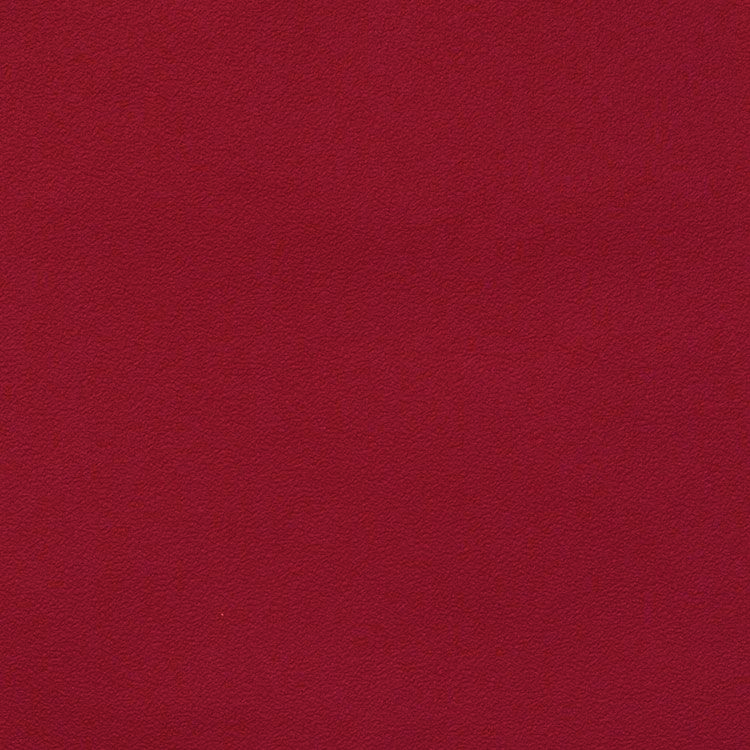 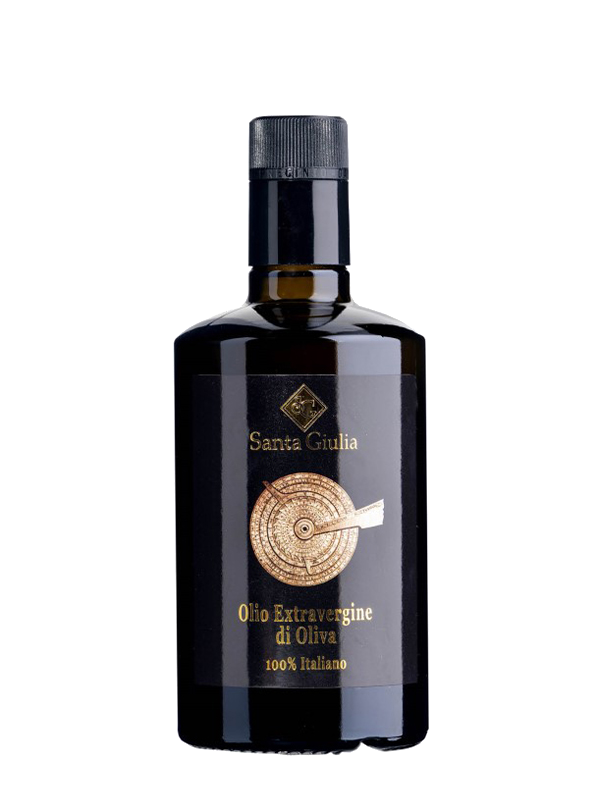 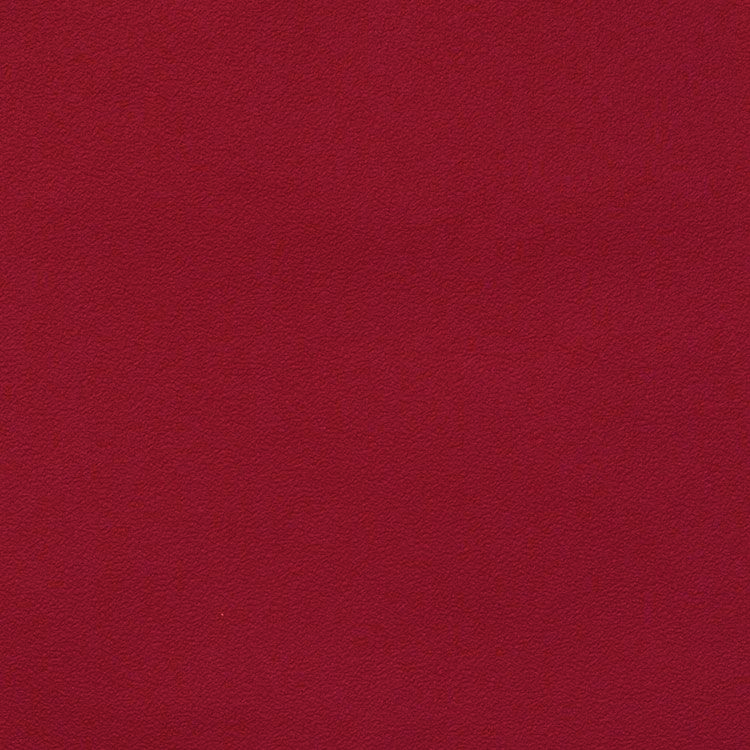 エクストラバージン・オリーブオイル
エクストラバージン・オリーブオイル
伝統を守り自然を尊重する家族経営のワイナリー
伝統を守り自然を尊重する家族経営のワイナリー
原産国：イタリア
生産者：サンタジュリア
品種　：ﾚｯﾁｮ / ﾌﾗﾝﾄｲｵ / ﾓﾗｲｵｰﾛ
原産国：イタリア
生産者：サンタジュリア
品種　：ﾚｯﾁｮ / ﾌﾗﾝﾄｲｵ / ﾓﾗｲｵｰﾛ
5,280
円 (税込)
希望小売価格
価格
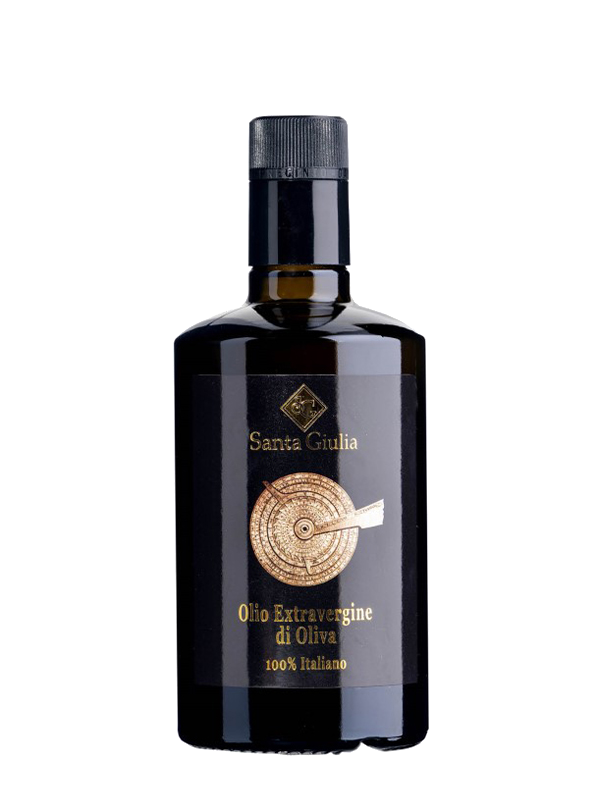 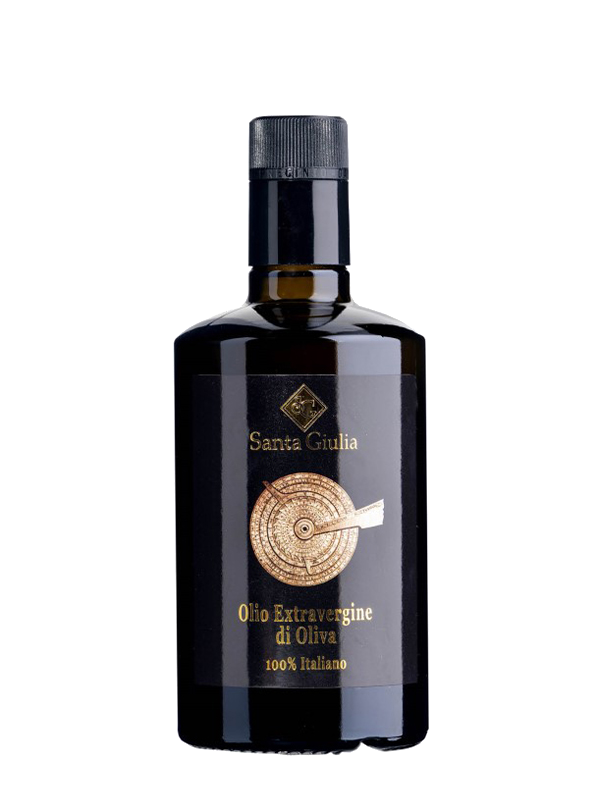 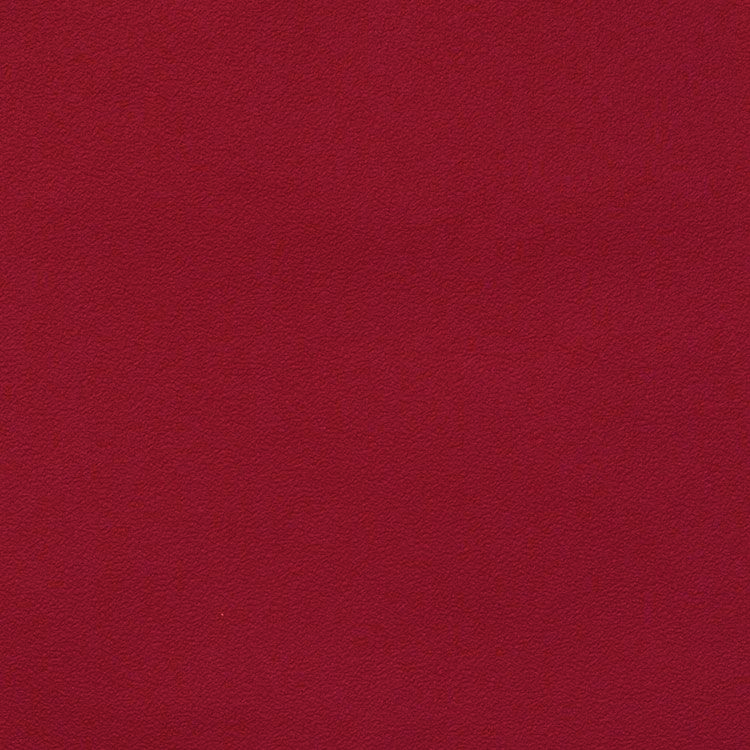 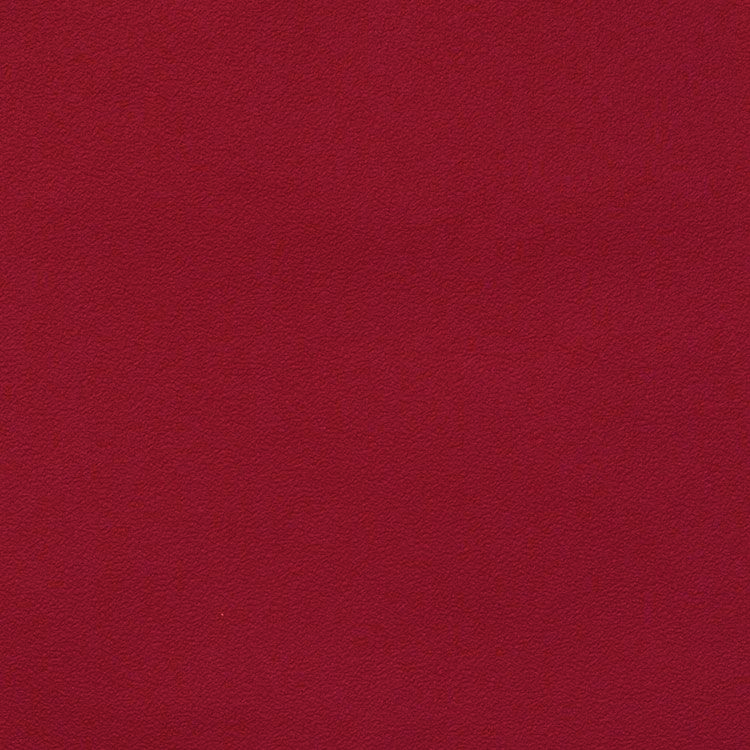 エクストラバージン・オリーブオイル
エクストラバージン・オリーブオイル
伝統を守り自然を尊重する家族経営のワイナリー
伝統を守り自然を尊重する家族経営のワイナリー
原産国　：イタリア
生産者　：サンタジュリア
品種　　：ﾚｯﾁｮ / ﾌﾗﾝﾄｲｵ / ﾓﾗｲｵｰﾛ
原産国　：イタリア
生産者　：サンタジュリア
品種　　：ﾚｯﾁｮ / ﾌﾗﾝﾄｲｵ / ﾓﾗｲｵｰﾛ
希望
小売
\4,800 (税込 \5,280)
価格
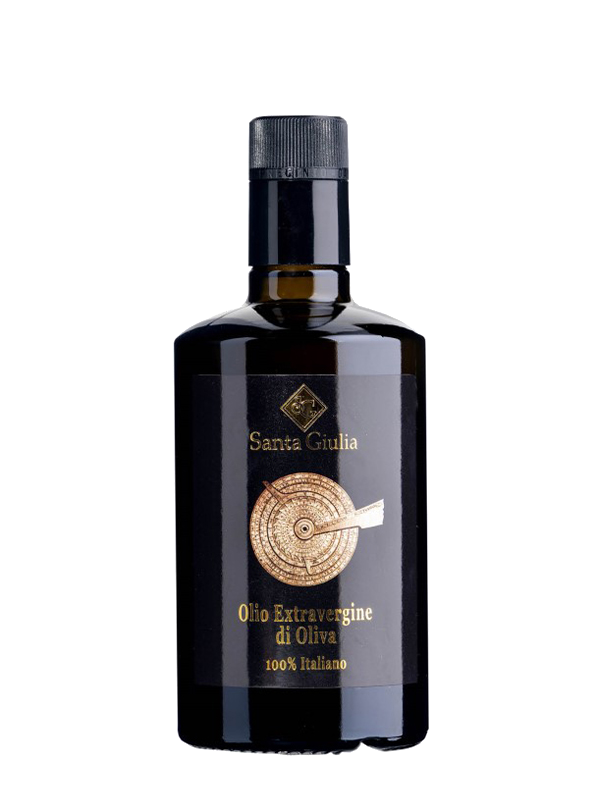 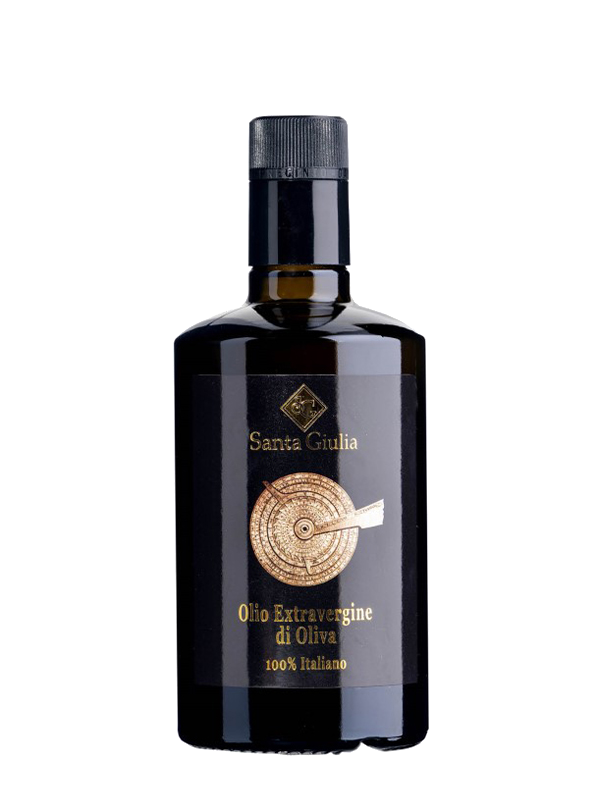 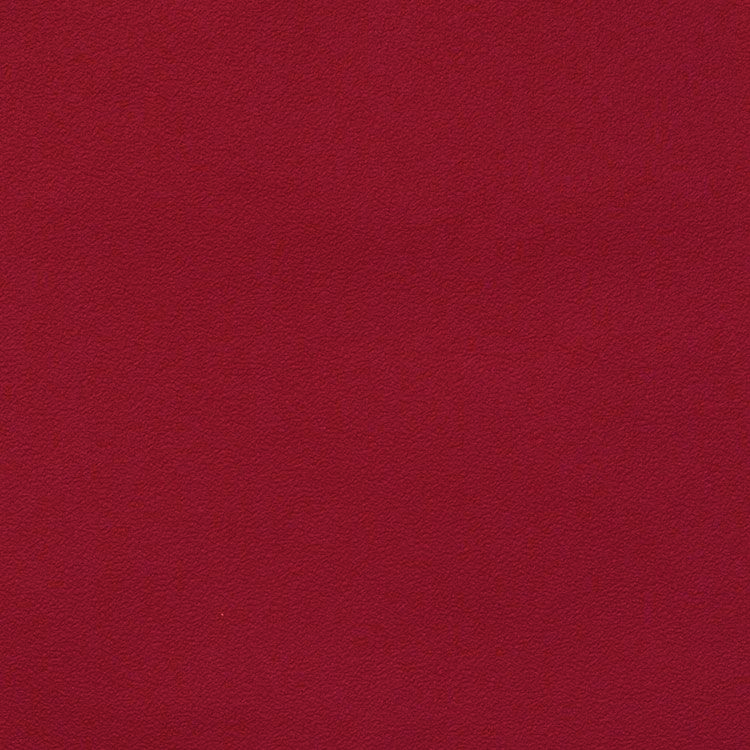 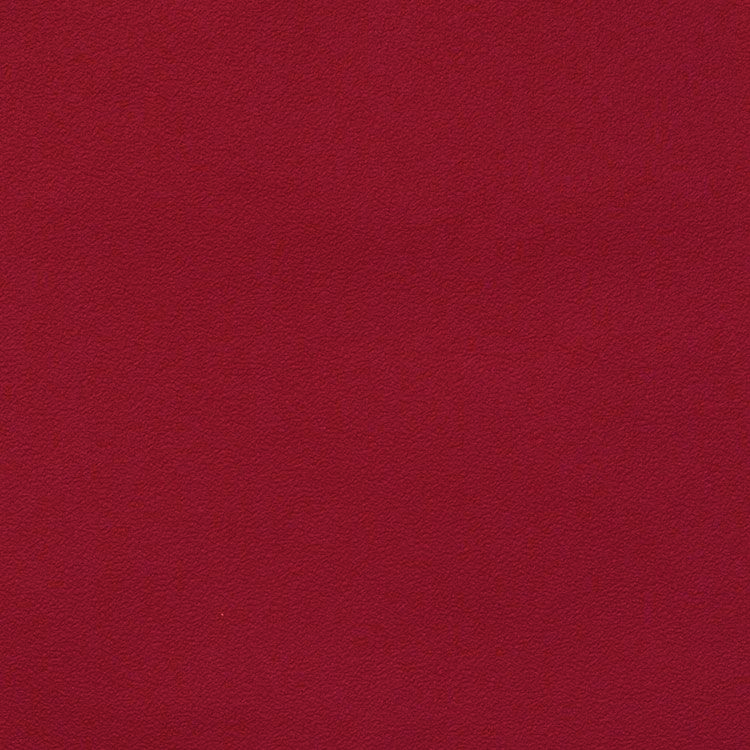 エクストラバージン・オリーブオイル
エクストラバージン・オリーブオイル
伝統を守り自然を尊重する家族経営のワイナリー
伝統を守り自然を尊重する家族経営のワイナリー
トスカーナで伝統的に栽培されているオリーブ、レッチョ、フラントイオ、モライオーロの3種をバランス良くブレンドして作られた最高級品質のトスカーナ産エクストラバージン・オリーブオイル。生野菜やブルスケッタ、グリル野菜や肉、スープ等の上から生のままかけて味わいたい逸品。
トスカーナで伝統的に栽培されているオリーブ、レッチョ、フラントイオ、モライオーロの3種をバランス良くブレンドして作られた最高級品質のトスカーナ産エクストラバージン・オリーブオイル。生野菜やブルスケッタ、グリル野菜や肉、スープ等の上から生のままかけて味わいたい逸品。
原産国　：イタリア
生産者　：サンタジュリア
品種　　：レッチョ／フラントイオ／モライオーロ
原産国　：イタリア
生産者　：サンタジュリア
品種　　：レッチョ／フラントイオ／モライオーロ
\4,800 (税込 \5,280)
希望
小売
価格